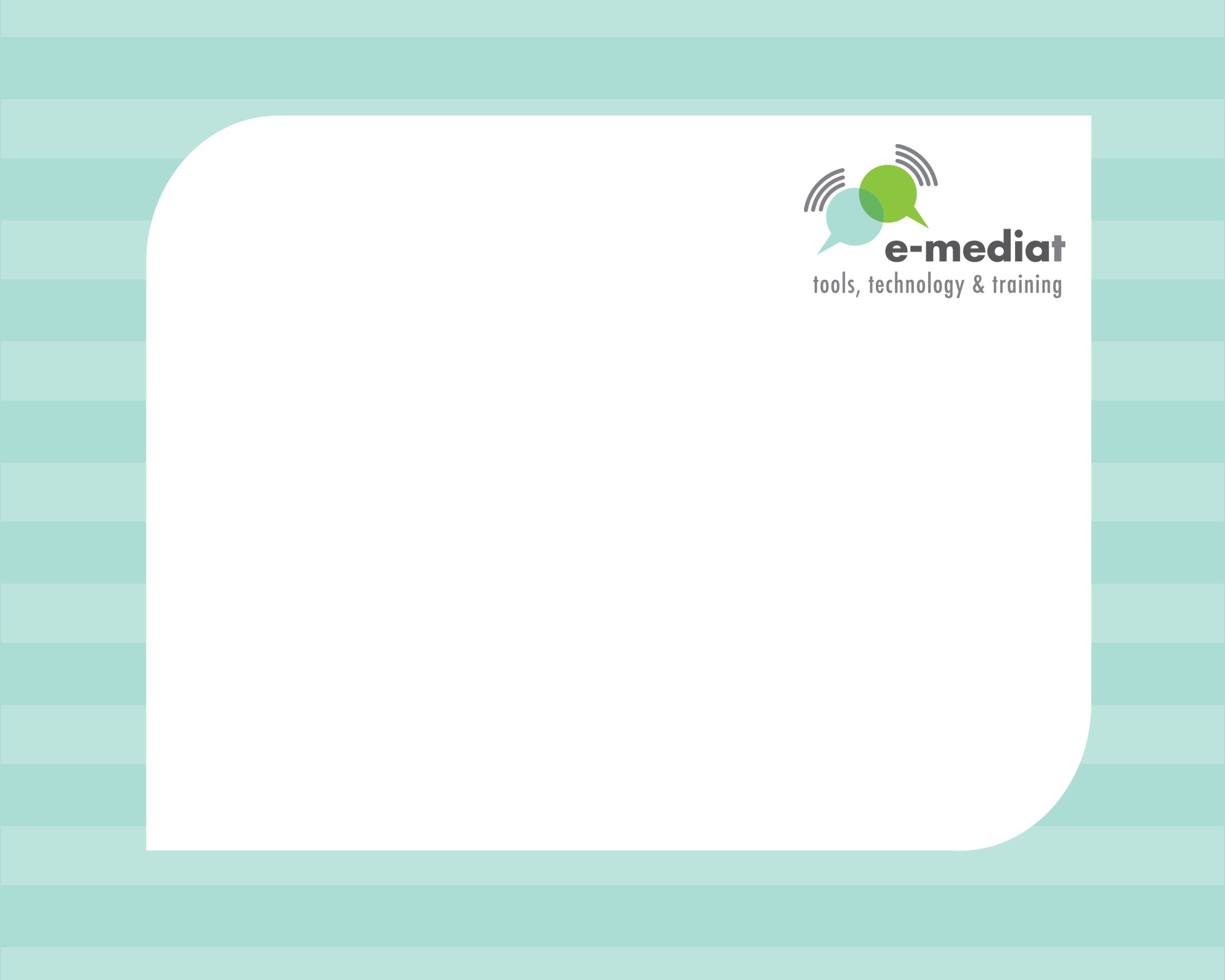 وسائل الإعلام الجديدة لشبكات المنظمات غير الحكومية
محتوى وقياس الفايسبوك
المقدمة: بيث كانتر
برنامج إيميديات ممول من قبل مبادرة الشراكة الشرق أوسطية في وزارة خارجية الولايات المتحدة بدعم من شركة مايكروسوفت وصندوق كريغسليست الخيري ، ويشرف عليه معهد التعليم الدولي.
[Speaker Notes: يعلن معهد التعليم الدولي انه ممول من قبل مبادرة الشراكة الشرق أوسطية في وزارة الخارجية الأمريكية. 

محتوى وقياس الفايسبوك:  10:30 -  11:15 صباحاً]
الفايسبوك: أهداف التعلم
فهم كيفية تنظيم، وإنشاء، وقياس إستراتيجية محتوى مصغر للفايسبوك
إستراتيجية المحتوى: تنظيم
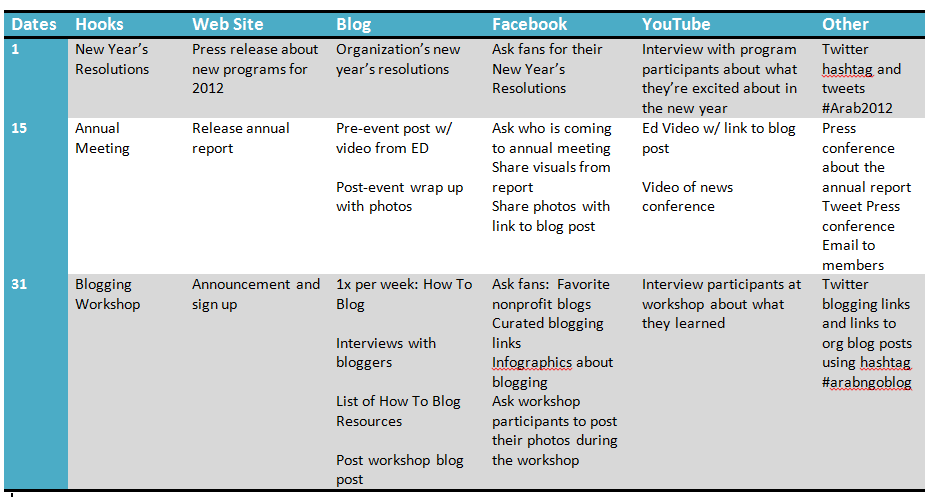 [Speaker Notes: الآن وقد أصبح لديك أجندة المحرر في الموضع الصحيح، دعونا ننظر في ما هو نوع المحتوى المناسب للفايسبوك.]
إستراتيجية المحتوى المصغر للفايسبوك: تقطيع المحتوى الموجود إلى قطع أصغر
Chop Shop
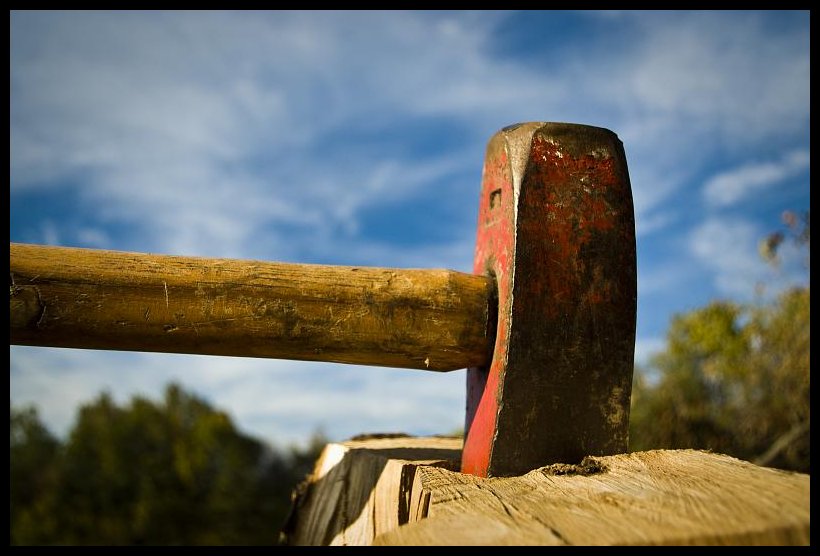 [Speaker Notes: http://www.flickr.com/photos/civisi/2930794542/sizes/o/in/photostream/

ليس المطلوب منك إنشاء محتوى جديد فقط لوضعه على الفايسبوك. أنت في الواقع وبشكل أساسي تعيد طرح المحتوى من قنوات أخرى مثل الموقع الالكتروني أو المدونة أو الصور أو الروابط  الخاصة بك التي تحفظها وتقوم بصيانتها.  فكر به كتقطيع محتوى موجود إلى قطع أصغر.]
مثال
Chop Shop
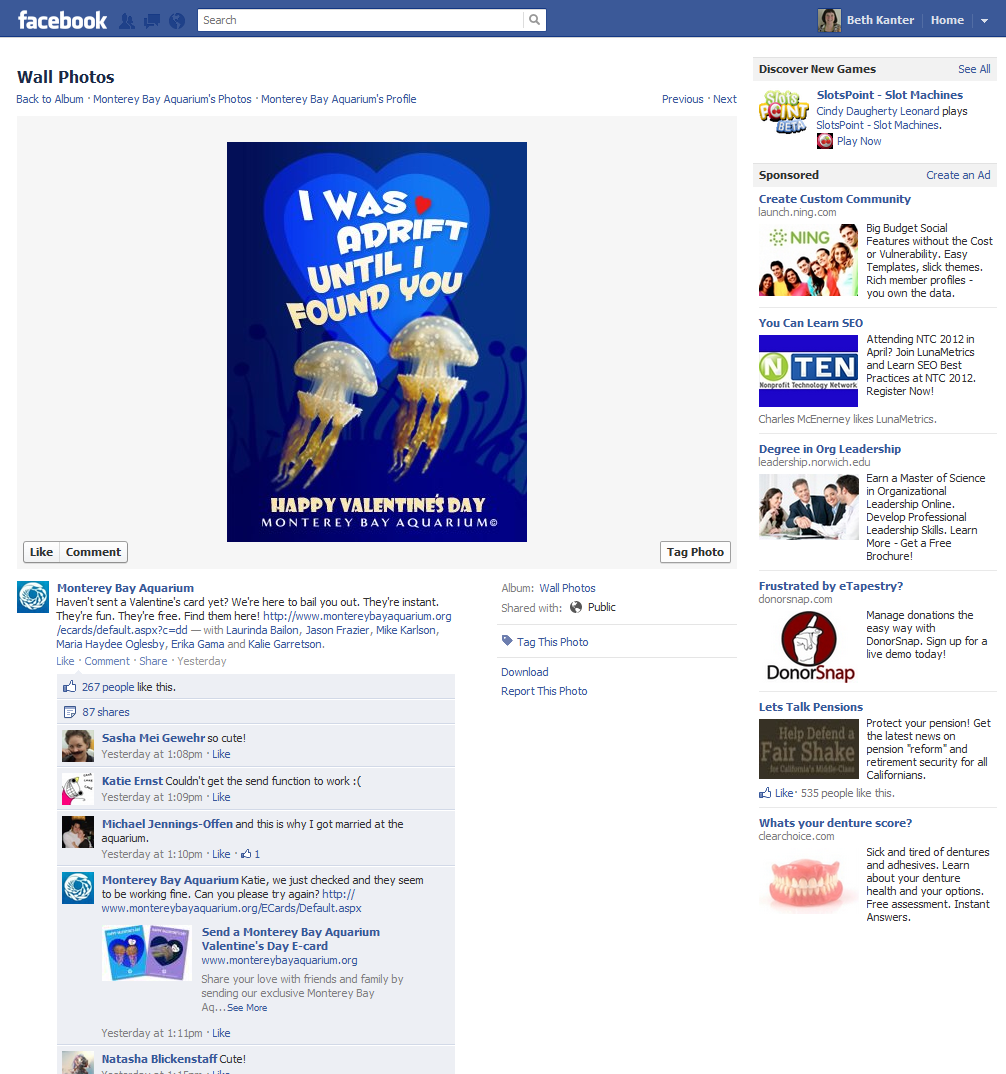 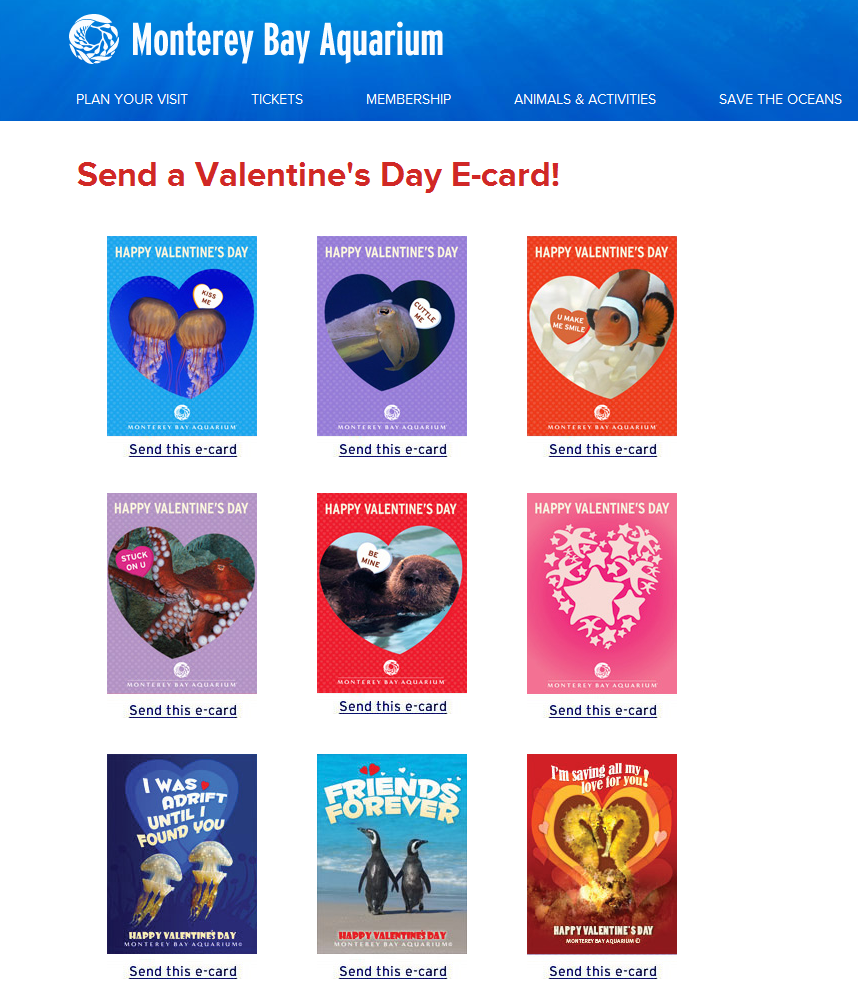 محتوى الموقع : صور
[Speaker Notes: تجد هنا مثالا على ذلك.

نشر مونتيري باي اكواريوم صور عيد الحب هذه  للحصول على بطاقات في موقعه على الانترنت. بالنسبة للفايسبوك، اختاروا ببساطة صورة للنشر على الفايسبوك مع رسالة قصيرة.]
عشر نصائح لإنشاء محتوى يدخل في تحديثات الأخبار المستمرة
مجموعة متنوعة من أنواع المحتوى والاتساق
باختصار: 80 حرفا أو أقل بالنسبة للتحديثات
صور تلفت الأنظار بألوان زاهية ومحتوى ذات صلة
تشمل دعوة إلى العمل: شارك، أعجب، علق، اشرح 
احتفل بالمعالم، شارك الأخبار 
اطرح المواضيع في الوقت المناسب مع الإطار المناسب لجمهورك
جرب بأوقات مختلفة من اليوم / من أيام الأسبوع / التكرر 
كرر الأشياء المؤكدة
علق دائما
حفظ وصيانة معلومات من صفحات أخرى مشابهة
[Speaker Notes: هذه اقتراحات ومبادئ توجيهية.]
أشكال متنوعة: صور، فيديو، تحديثات الحالة، روابط
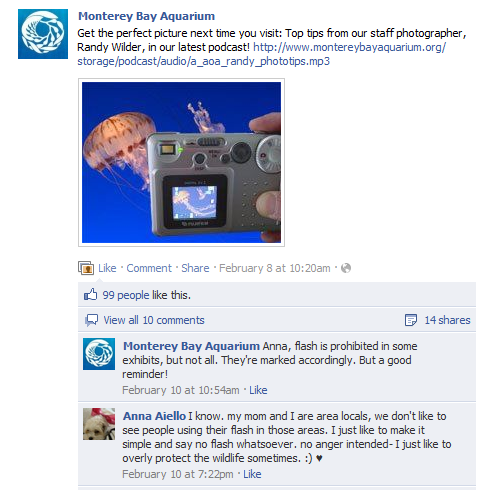 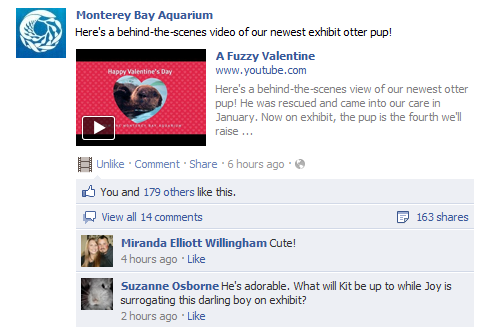 أشرطة فيديو
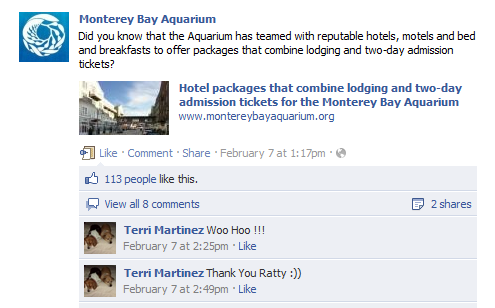 صور
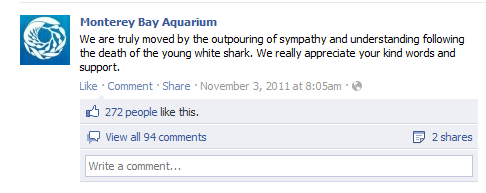 روابط
أسئلة
تحديثات الحالة
باختصار: أقل من 80 حرفا
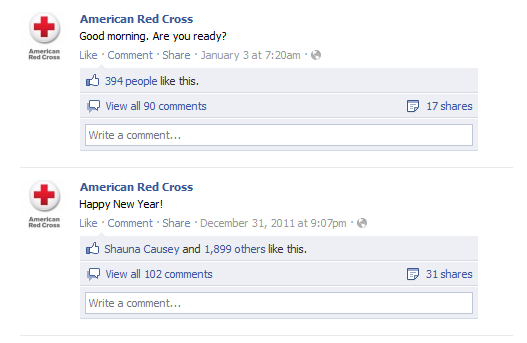 [Speaker Notes: التحديثات القصيرة تحصل على مزيد من المشاركة. تم نشر هذه التحديثات مباشرة قبل وبعد رأس السنة. لاحظ كمية التعليقات والمشاركة والأمثلة.]
صور ذات صلة تلفت الأنظار
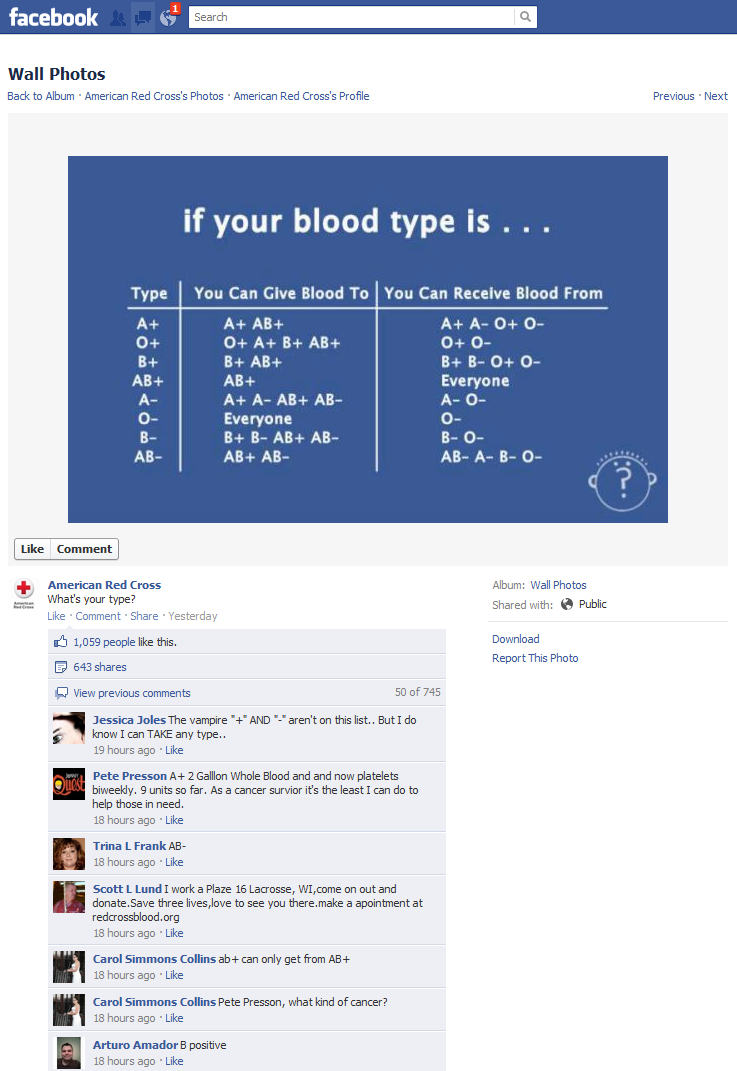 [Speaker Notes: الصورة التي يستخدمها  الصليب الأحمر هي عبارة عن مخطط عن أنواع فصائل الدم. وقد نشروا مع الصورة سؤال بسيط: ما هو النوع الذي لديك؟]
صور ذات صلة تلفت الأنظار
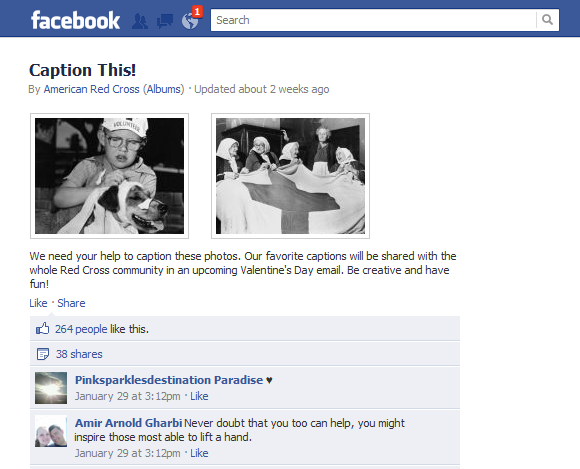 [Speaker Notes: الدعوة لإعطاء شرح عن الصورة. دعوات أخرى مثل: شارك هذا، علق، أو ما شابه.]
صور ذات صلة تلفت الأنظار
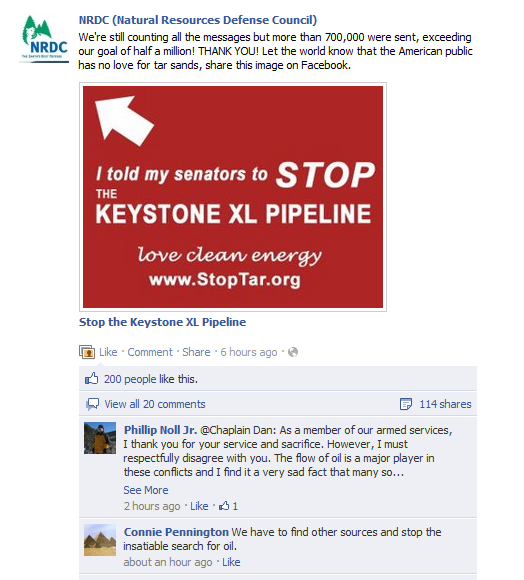 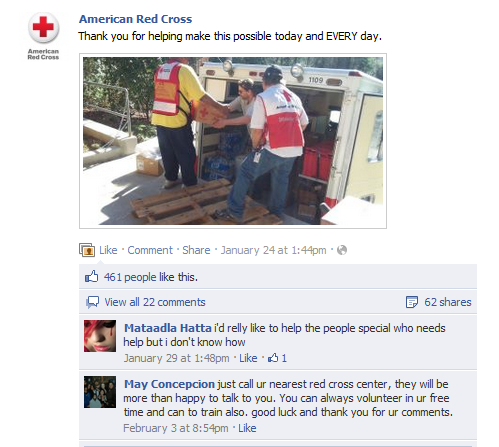 [Speaker Notes: الصليب الأحمر يشكر مجتمعه لدعمه. وتشكر NRDC مجتمعها لتحركهم.]
صور ذات صلة تلفت الأنظار
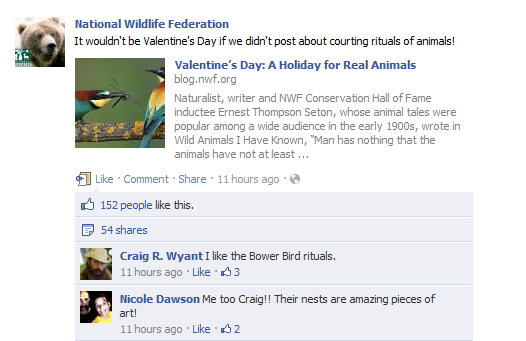 [Speaker Notes: نشرت  NWF هذا في يوم عيد الحب - في الوقت المناسب، ولكن ذات صلة بمجتمعهم.]
صور ذات صلة تلفت الأنظار
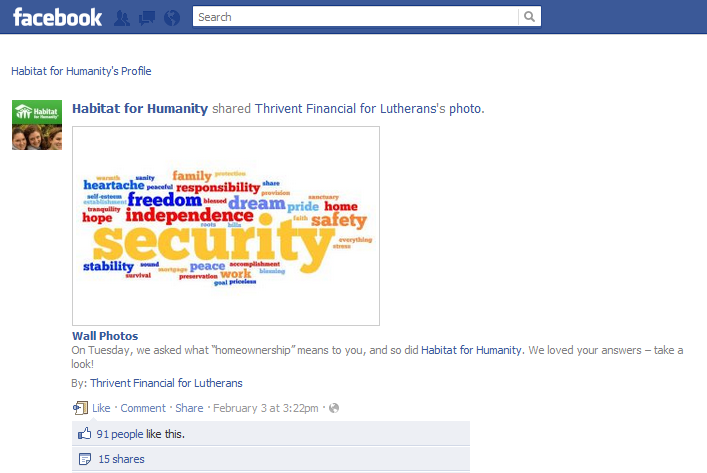 [Speaker Notes: يمكنك بسهولة القيام بذلك عن طريق:
- الدخول بصفتك المسؤول عن  صفحتك على الفايسبوك
- بين إعجابك بصفحات مشابهة
- ابحث في تحديثات الأخبار المستمرة التي لديك، جد شيئا يصلح  للنشر
- شارك به على صفحتك]
جرب بأوقات مختلفة خلال اليوم  ومن يوم إلى يوم
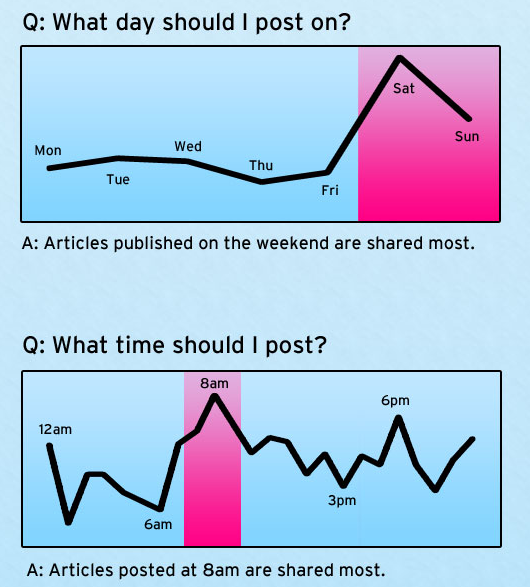 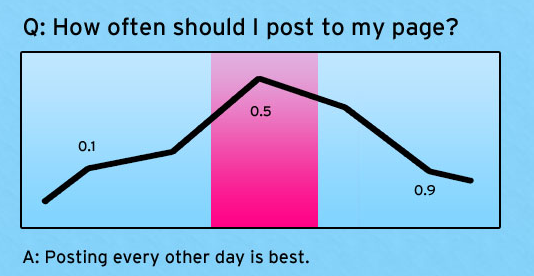 [Speaker Notes: http://danzarrella.com/infographic-5-questions-and-answers-about-facebook-marketing.html


يأتي ذلك من بحث واسع النطاق بالمنشورات المشتركة بأوقات مختلفة خلال اليوم  ومن يوم إلى يوم قام به دان زاريلا  Dan Zarrella

جرب أوقات مختلفة من النهار ومن الأيام.

تكرار التجربة.  تقترح بعض الأبحاث النشر يوما بعد يوم، وأبحاث أخرى تقترح النشر يوميا.

الشيء المهم هو التجربة ورؤية كيفية استجابات جمهورك. لا تنشر فقط لمجرد النشر. تأكد أن أي شيء تنشره يتمتع بجودة عالية. عندها سيعتمد جمهورك عليك.]
تقويم مصغر لتحرير محتوى الفايسبوك
استخدم أداة الرؤى  “Insights Tool” الخاصة بالفايسبوك
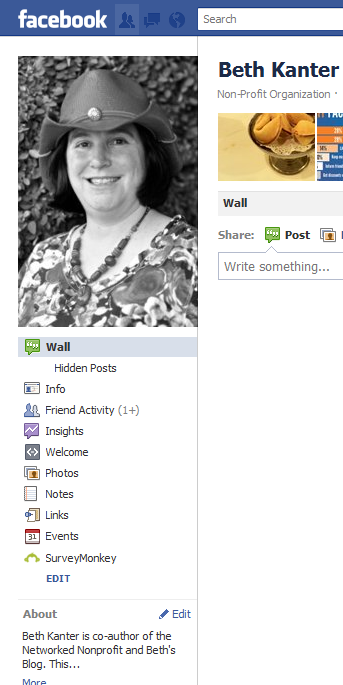 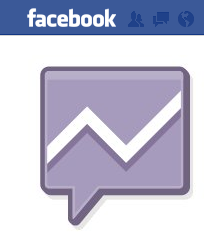 [Speaker Notes: يأتي الفايسبوك مع أداة تحليلية يمكنها إخبارك ما هو المحتوى الذي يجذب جمهورك.

إذا كنت مسؤول الصفحة، يمكنك النقر على الزر الأرجواني الذي يقول "رؤىInsights "، وستتمكن من رؤية البيانات.

تحذير، أداة "رؤى" في الفايسبوك تعطيك معلومات أكثر بكثير مما تحتاج إليه. سأبين لك كيف يمكن جعل استخدامها سهل وبسيط.]
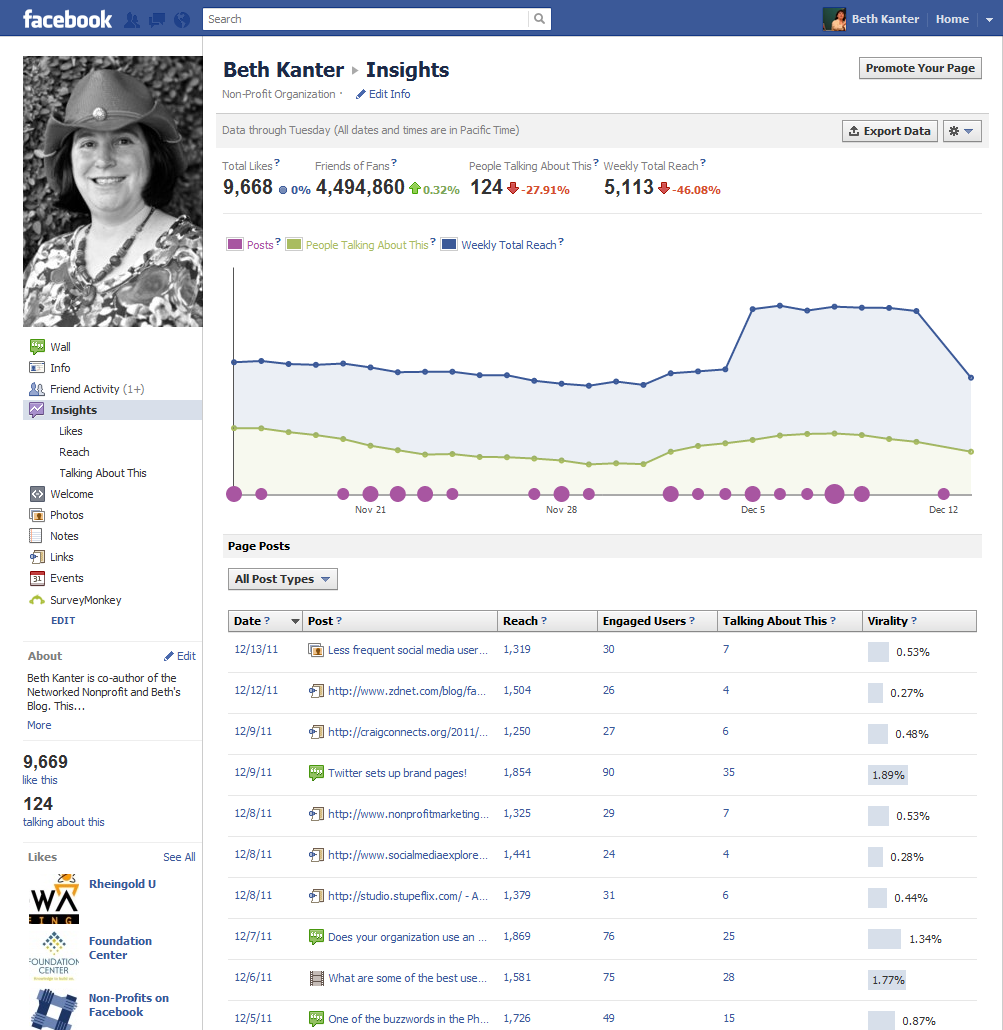 أزرق = الانتشار 
أخضر = المشاركة – الأمور التي يتحدث عنها الناس 
الأرجواني = المحتوى
حجم الدائرة = التواتر
أين هي الجبال والوديان؟ 
كيف تكوّنت؟
[Speaker Notes: عند تسجيل الدخول، سوف ترى رسما بيانيا. اللون الأزرق هو مدى الانتشار. اللون الأخضر هو مدى مشاركتك. واللون البنفسجي هو المحتوى الخاص بك - مع نقطة اكبر تشير إلى تواتر المنشورات.

أنظر فقط لأنماط مثل مُرتفع ومُنخفض وأريد أن أعرف لماذا حدث ذلك.]
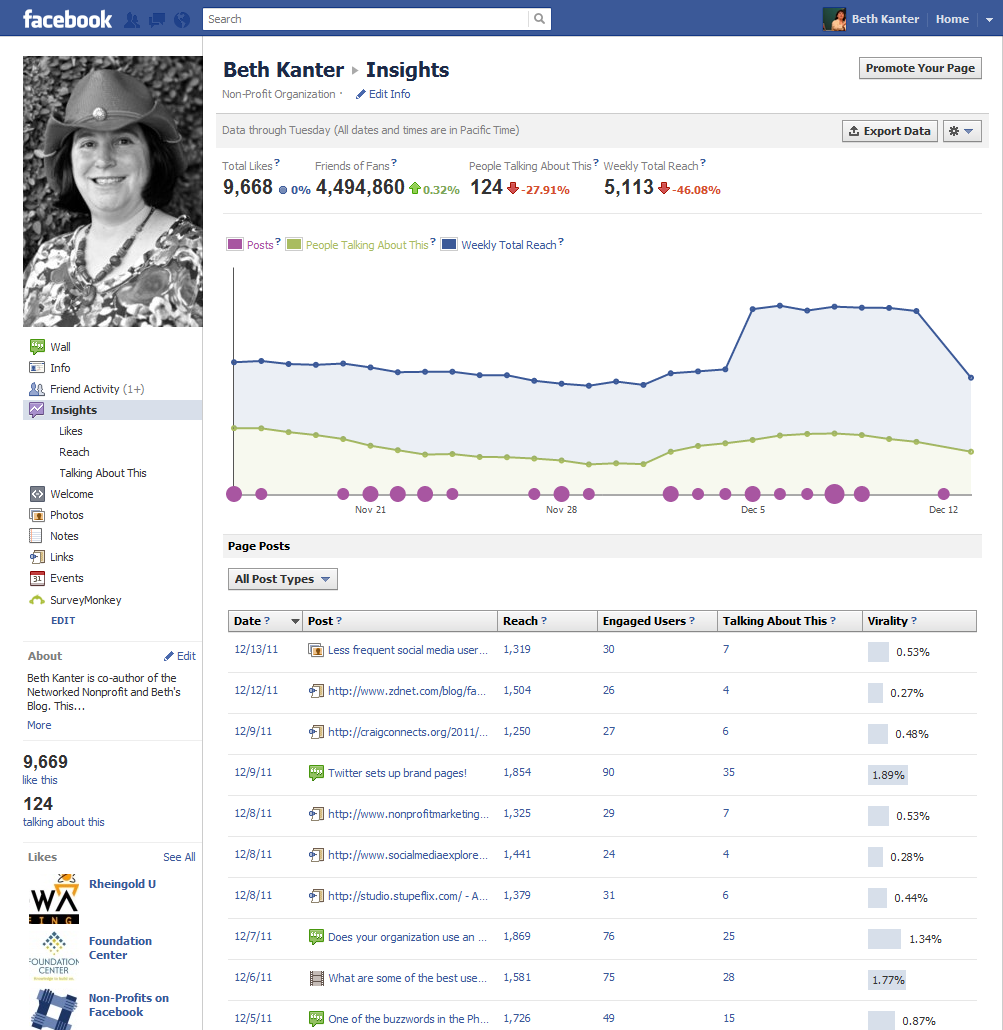 أزرق = الانتشار 
أخضر = المشاركة – الأمور التي يتحدث عنها الناس 
الأرجواني = المحتوى
حجم الدائرة = التواتر
[Speaker Notes: بعد ذلك أقوم بقياس كل منشور. هناك أربعة مقاييس مختلفة في هذه الصفحة

الانتشار: كم عدد تحديثات الأخبار المستمرة التي دخلها المحتوى 
المستخدمون المشاركون: عدد الأشخاص الذين نقروا
الأمور التي يتكلم عنها الناس: عدد الأشخاص الذين شاركوا أو علقوا أو أعجبوا
النشاط: النسبة المئوية للأشخاص الذين تحدثوا عن منشورك بالمقارنة مع مجموع الأشخاص الذين رأوها في تحديثات الأخبار المستمرة الخاصة بهم على شبكة الانترنت.]
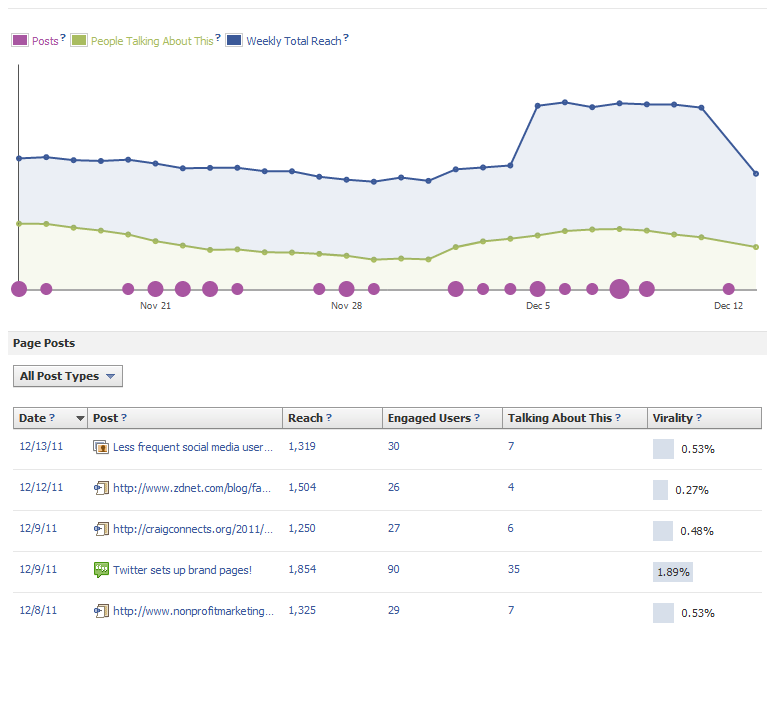 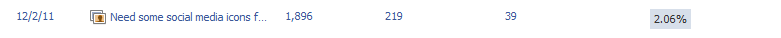 [Speaker Notes: ثم أقوم باكتشاف السبب الذي من اجله تلقت بعض المواضيع والمحتوى نسبة مئوية أعلى من المشاركة.]
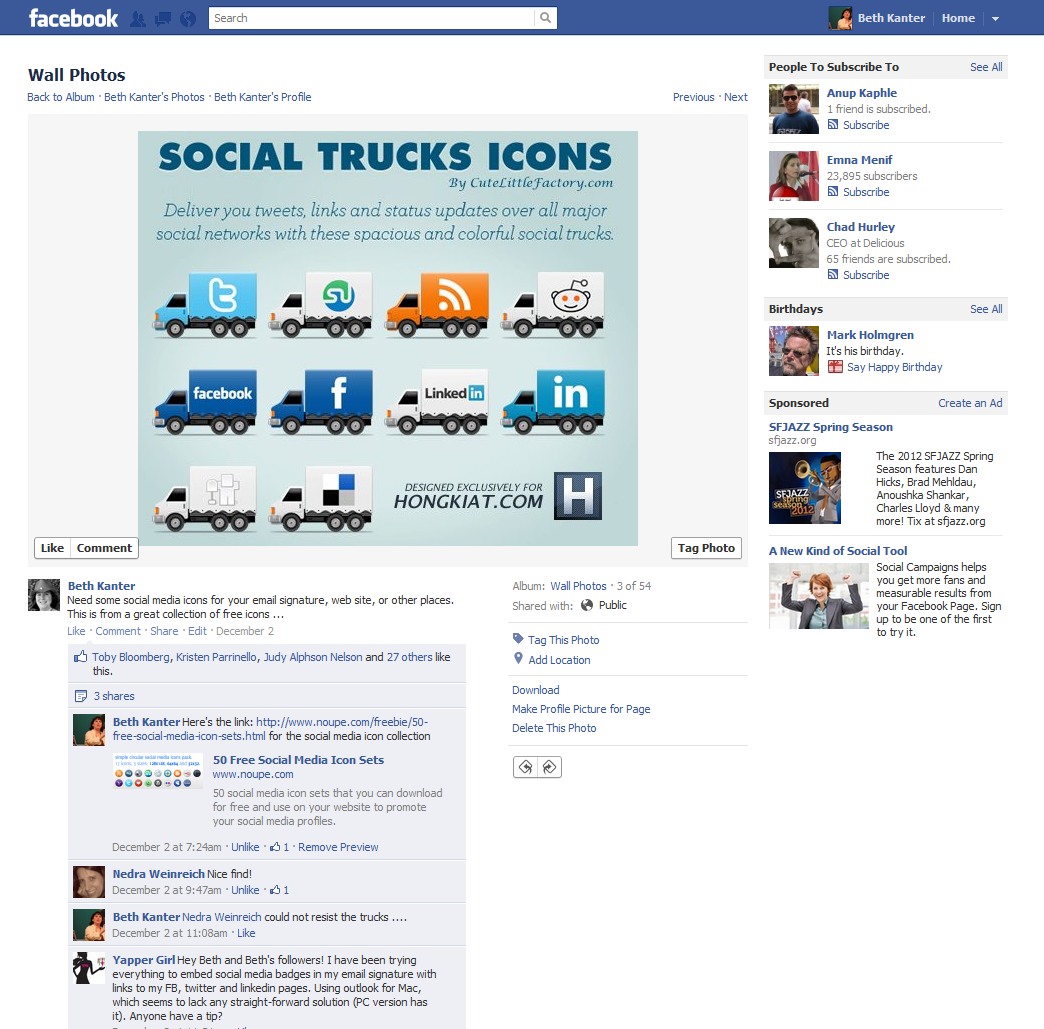 الحصول على المعدل الأعلى من المشاركة في وقت قصير
[Speaker Notes: على سبيل المثال: هذا المنشور بالذات كان يشكل متعة وغرابة لمن يقرؤه، وهو عملي - وهذا ما أحبه جمهوري. ولكن يبدو أن العروض المرئية أثارت انتباههم.]
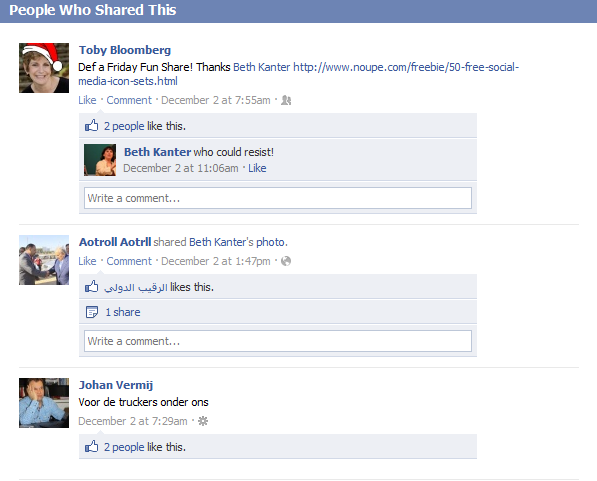 التعلم:
نشر مواد ممتعة غريبة مرئية يمكن أن تكون مفيدة في يوم الجمعة
[Speaker Notes: سأنقر وأقوم بقراءة جميع التعليقات، لقد حدث أنني قمت بهذه المشاركة يوم الجمعة - ويوم الجمعة في الولايات المتحدة هو نهاية أسبوع العمل، والناس يتطلعون إلى عطلة بها شيء من المتعة. لذلك اخترت نهار الجمعة للمشاركة بشكل منتظم.]
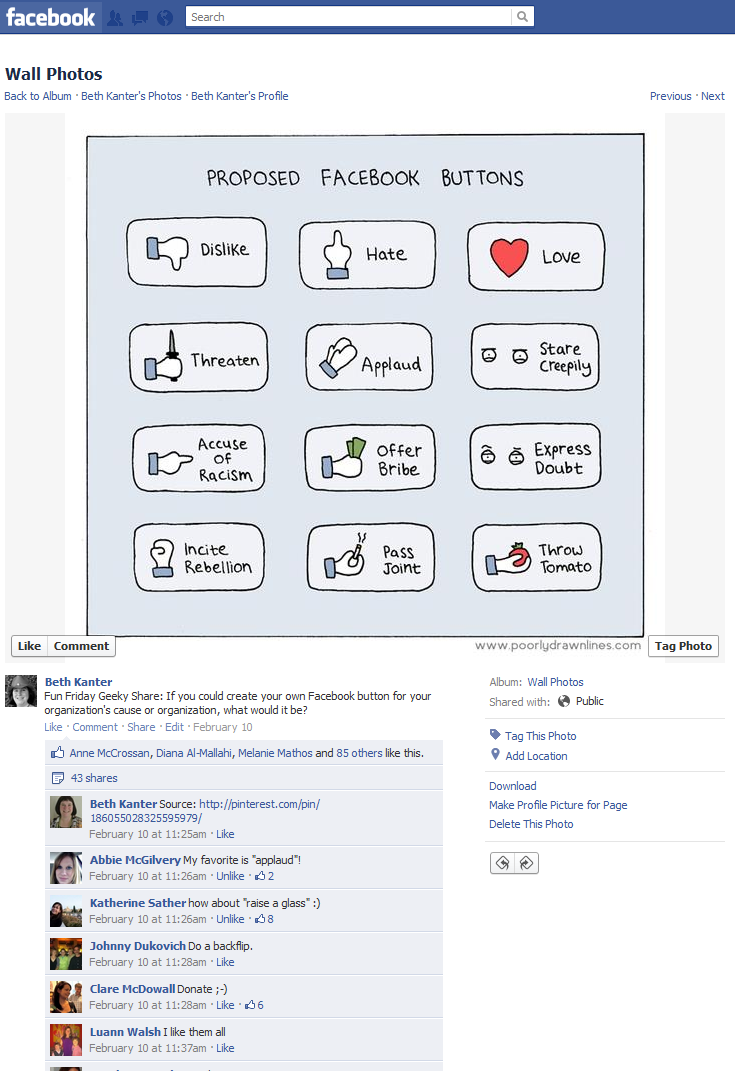 [Speaker Notes: الآن يتطلع جمهوري إلى "مشاركاتي المرحة يوم الجمعة "]
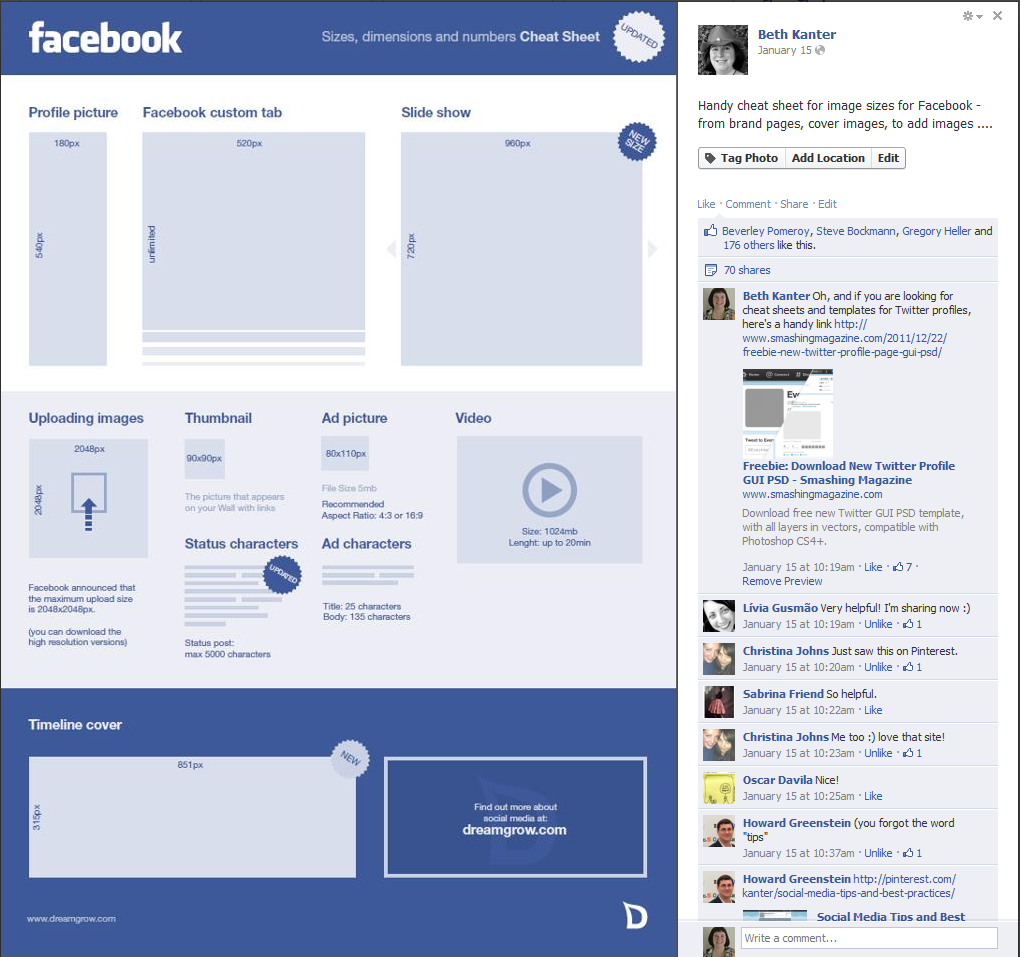 [Speaker Notes: وهكذا اكتشفت من خلال القياس ما الذي يريده فعلا جمهوري وواصلت تجاربي.
على سبيل المثال، بدأت بالبحث عن مرئيات تصلح كنصائح عملية. وجربت بعد ذلك نشرها في أوقات مختلفة. وقد نشرت هذه يوم سبت وحصلت على أعلى مشاركة من أي وقت مضى.]
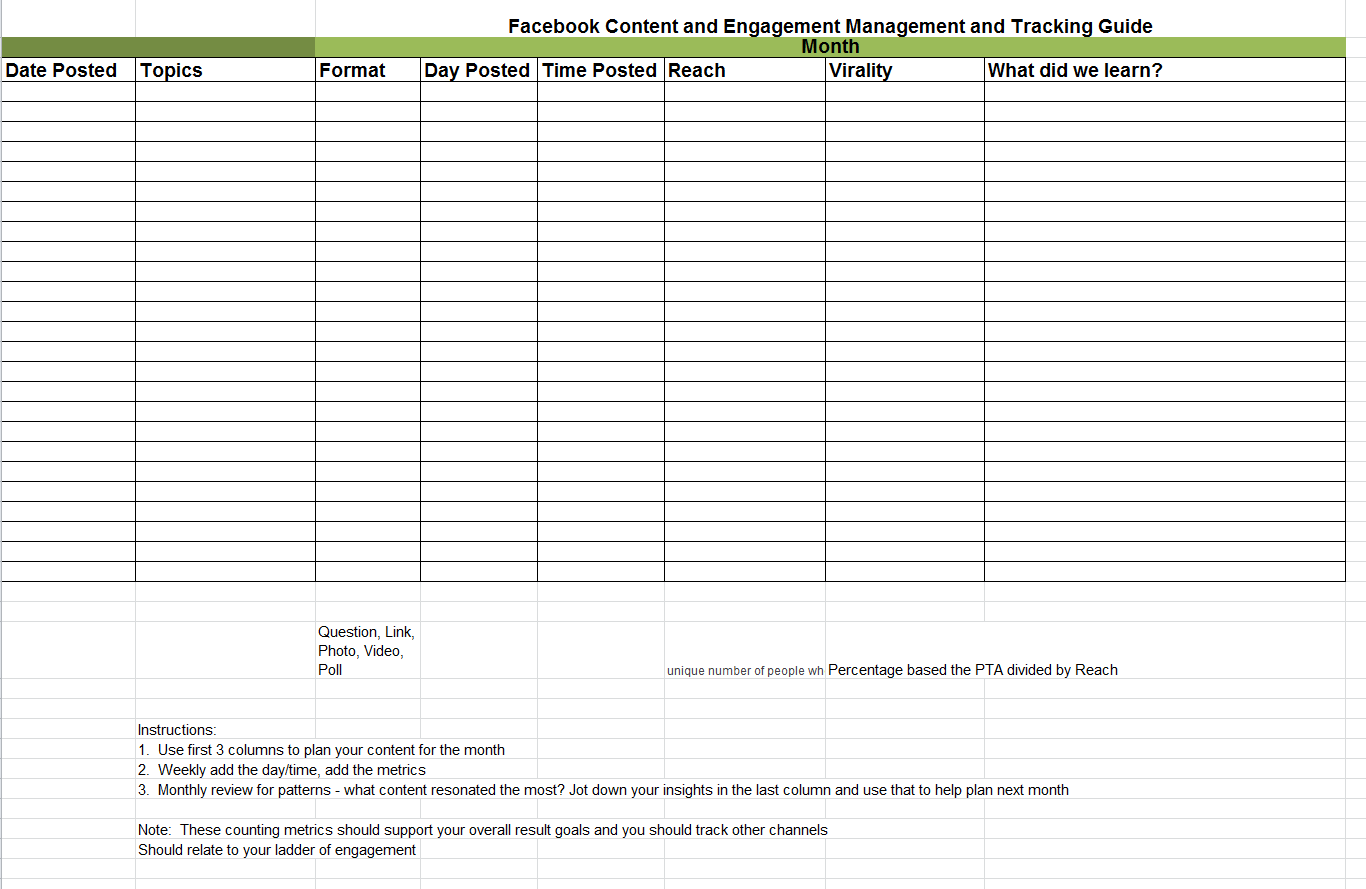 [Speaker Notes: إنني أقوم باستخدام جداول بيانات لالتقاط هذه المعلومات وإضافتها إلى أجندة التحرير لدي.]
تمرين لمجموعة صغيرة: خطط لمحتوى الفايسبوك لمدة شهر
لكل طاولة هناك مجال تركيز مختلف – اذهب واجلس إلى طاولة يتطابق مجال تركيز المنظمات غير الحكومية الخاصة بك مع مجال التركيز الذي عليها.
مجالات التركيز:
الشباب
التعليم
قضايا المرأة
المجتمع المدني
الحد من الفقر
أمور أخرى
انظر في أجندة التحرير لديك والأفكار الخاصة بمحتوى الفايسبوك الخاص بك
استخدم النصائح لزيادة تحديد محتوى الفايسبوك الخاص بك
رصيد إضافي: إذا كان لديك جهاز كمبيوتر محمول ويمكنك أن تدخل إلى صفحتك على الفايسبوك، القي نظرة على مقاييس أداة الرؤية الخاصة بك واكتشف ما إذا كان يمكن ملاحظة أي أنماط حول المحتوى الذي يعجب جمهورك.
[Speaker Notes: مجالات التركيز:

الشباب
قضايا المرأة
التعليم
الحد من الفقر
المجتمع المدني
جميع الأمور الأخرى]
التأمل: فكر واكتب
ما هي بعض الأفكار التي لديك حول محتوى الفايسبوك؟

إذا كنت قادرا على التحقق من البيانات في صفحتك على الفايسبوك، اكتشف ما هو المحتوى الذي أعجب جمهورك ؟ هل فاجأك ذلك؟

اذكر خطوة واحدة سوف تأخذها عند تخطيط وتنفيذ محتوى الفايسبوك عندما تعود إلى وطنك؟
[Speaker Notes: مجالات التركيز:

الشباب
قضايا المرأة
التعليم
الحد من الفقر
المجتمع المدني
جميع الأمور الأخرى]